BlueTemp Senzor temperature in vlage
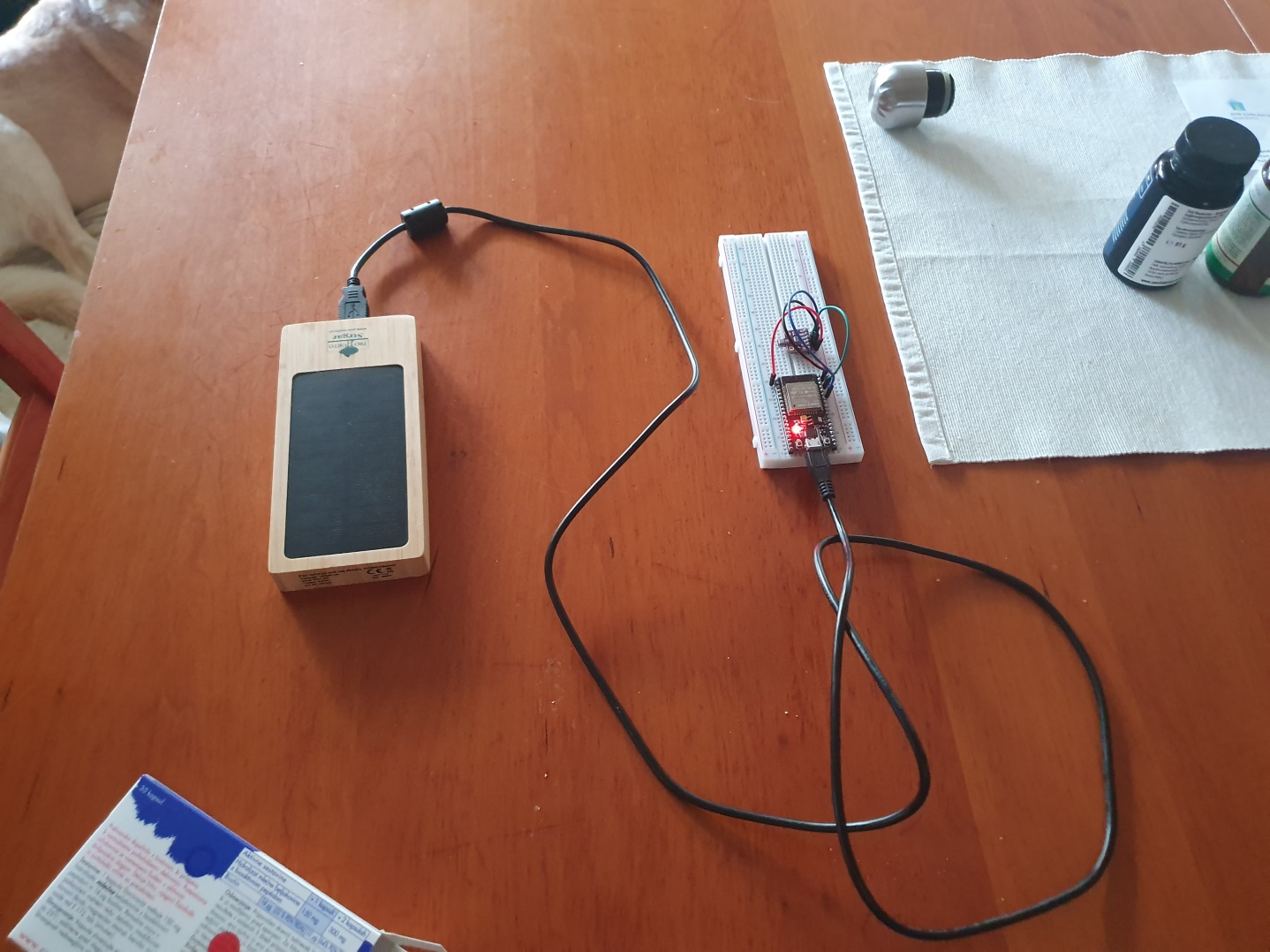 Motivacija
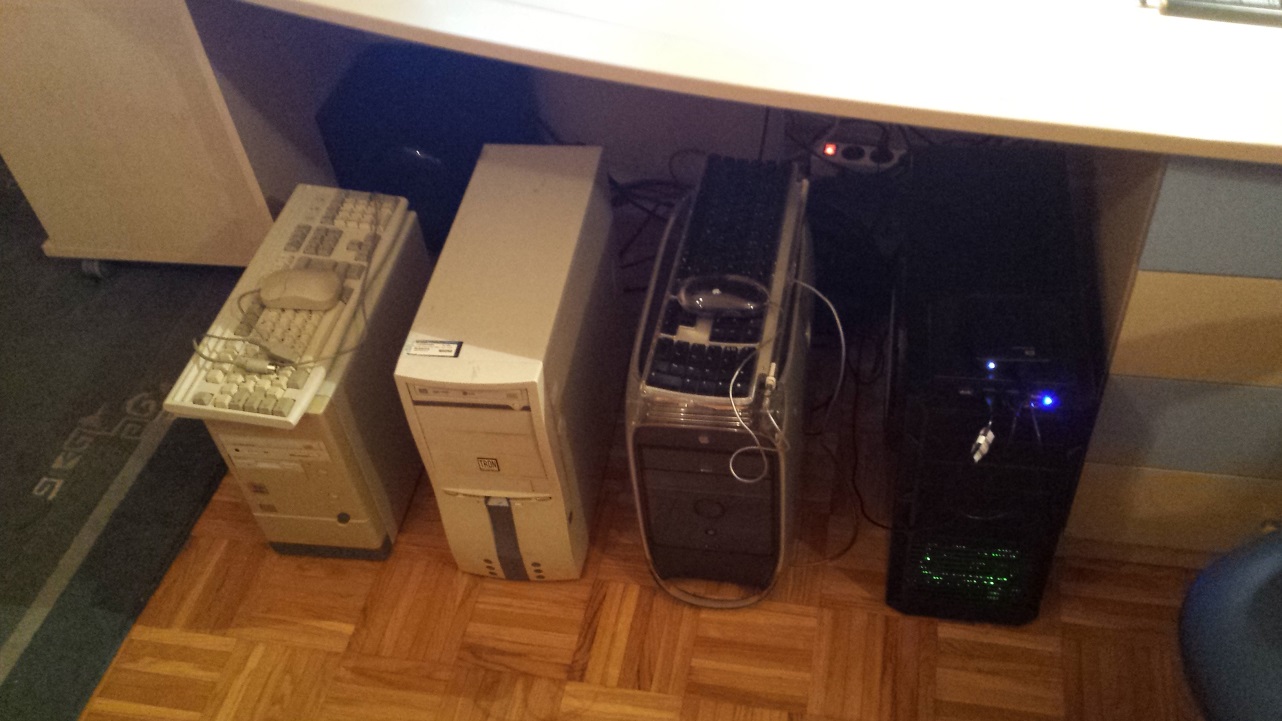 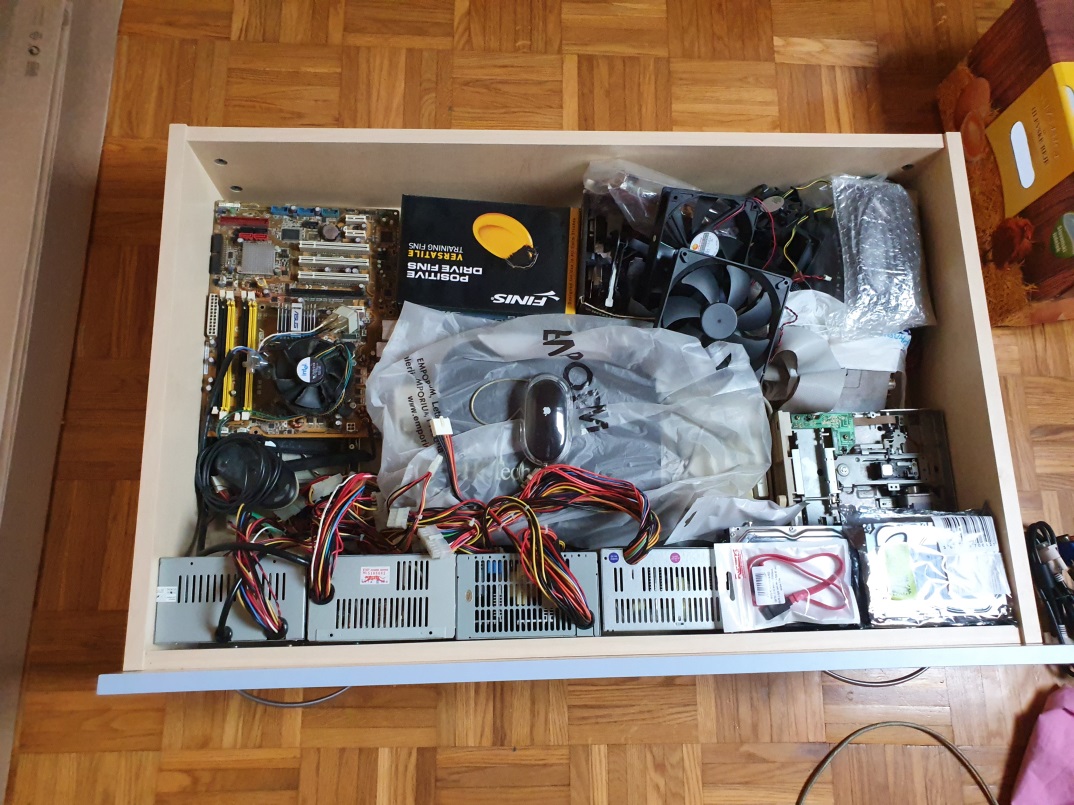 [Speaker Notes: Rad zbiram starine, ker pa jim svetloba škoduje, to zelo oteži zadevo, saj je edina soba zraven kopalnice. Ker se bojim vlage iz kopalnice sem želel vsebnost vlage izmeriti, da bi videl, če jo ni preveč]
Strojna oprema
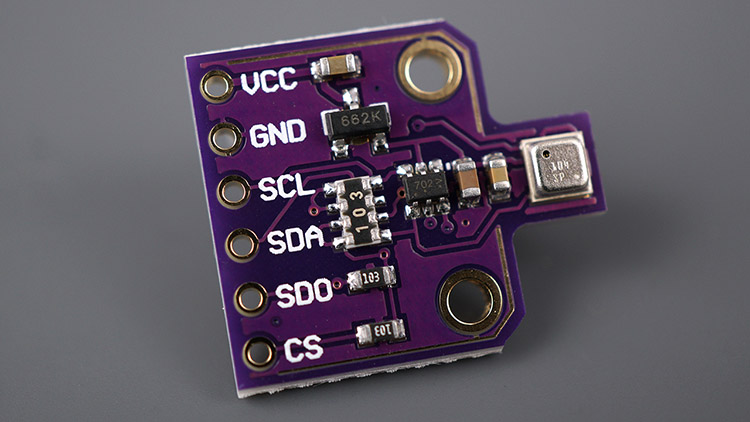 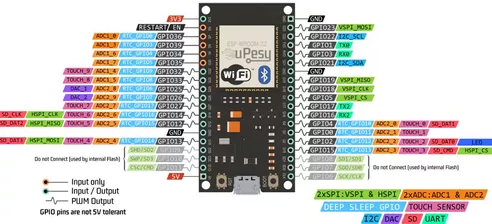 ESP32 mikrokrmilnik na NodeMCU plošči
Bosch BME680 plinski senzor
I2C Naslov: 0x77
[Speaker Notes: Za merjenje vlage in temperature smo uporabili ESP32]
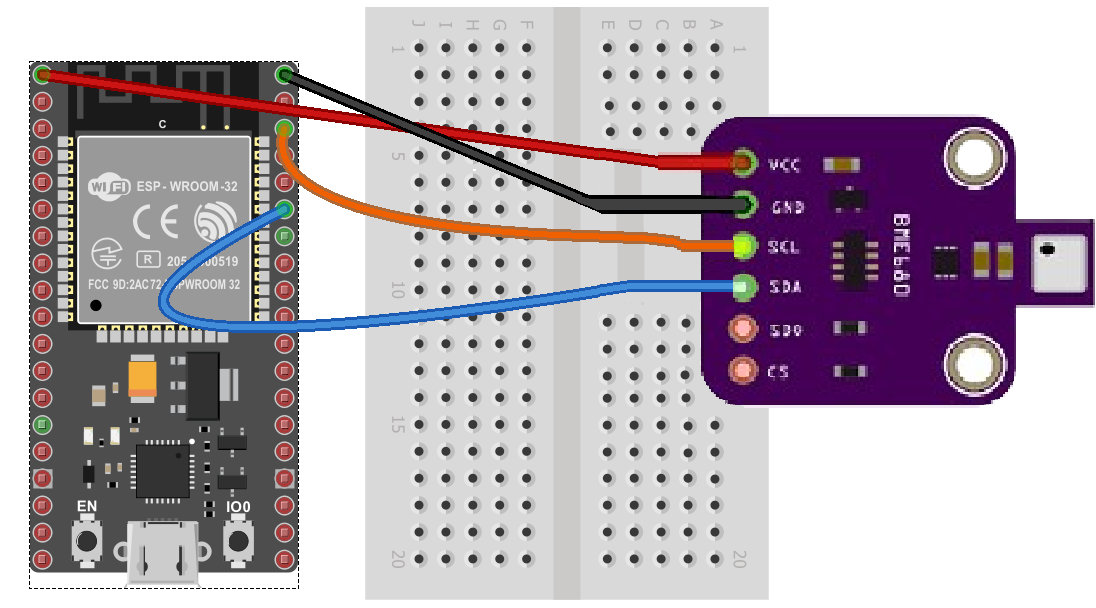 [Speaker Notes: Na sliki vidimo povezovalno shemo ESP32 z BME680 senzorjem
Vdelana programska oprema uporablja ESP-IDF
Uporabili smo gonilnik od Boscha]
Vdelana programska oprema
Uporablja ESP-IDF
1 opravilo za sprejemanje podatkov iz senzorja
1 opravilo skrbi za pošiljanje podatkov preko BLE
Mobilna aplikacija
Napisana v Javi
Uporablja vgrajeno knjižnico za Bluetooth
Bluetooth
2 Servisa
Termometer: 00001809-0000-1000-8000-00805F9B34FB
Karakteristika za temperaturo: 00002A1C-0000-1000-8000-00805F9B34FB
Zaznavanje okolja:0000181A-0000-1000-8000-00805F9B34FB
Karakteristika za vlago:00002A6F-0000-1000-8000-00805F9B34FB
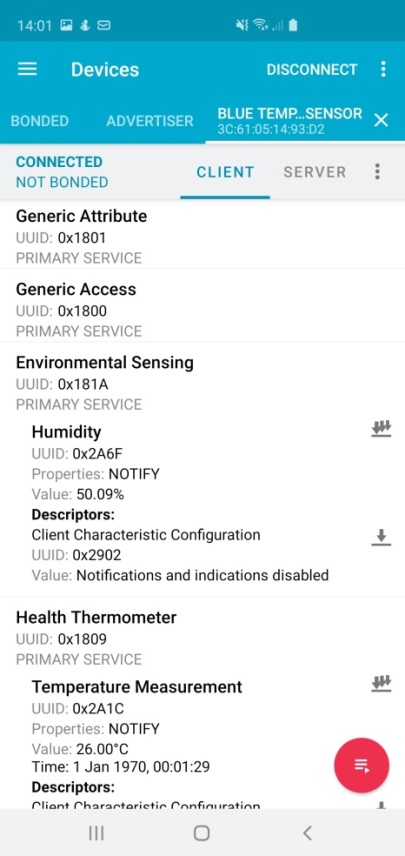 nRF Connect
[Speaker Notes: Bluetooth Low Energy uporablja identično tehnologijo kot standardni Bluetooth, vendar porabi veliko manj energije]
Rezultati
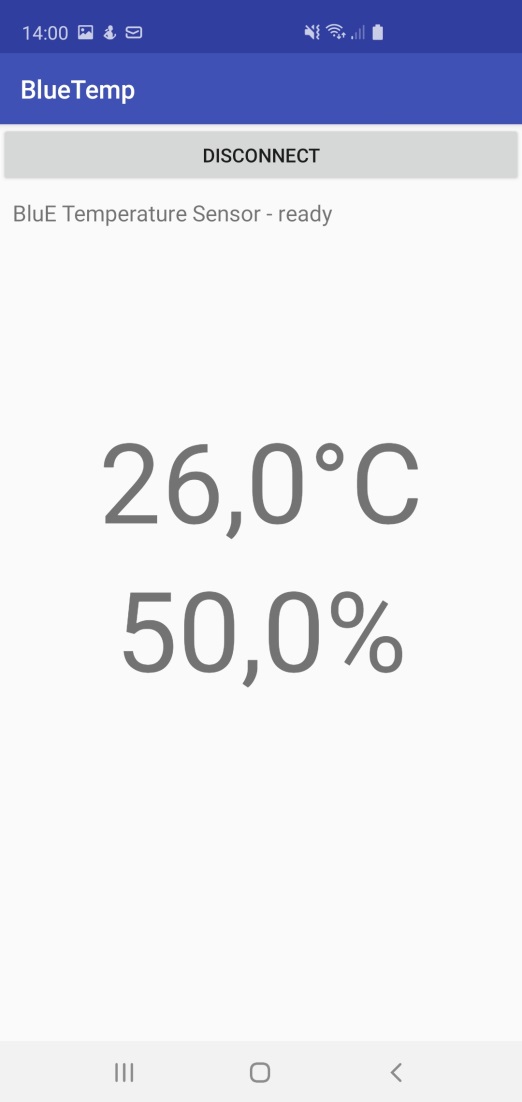 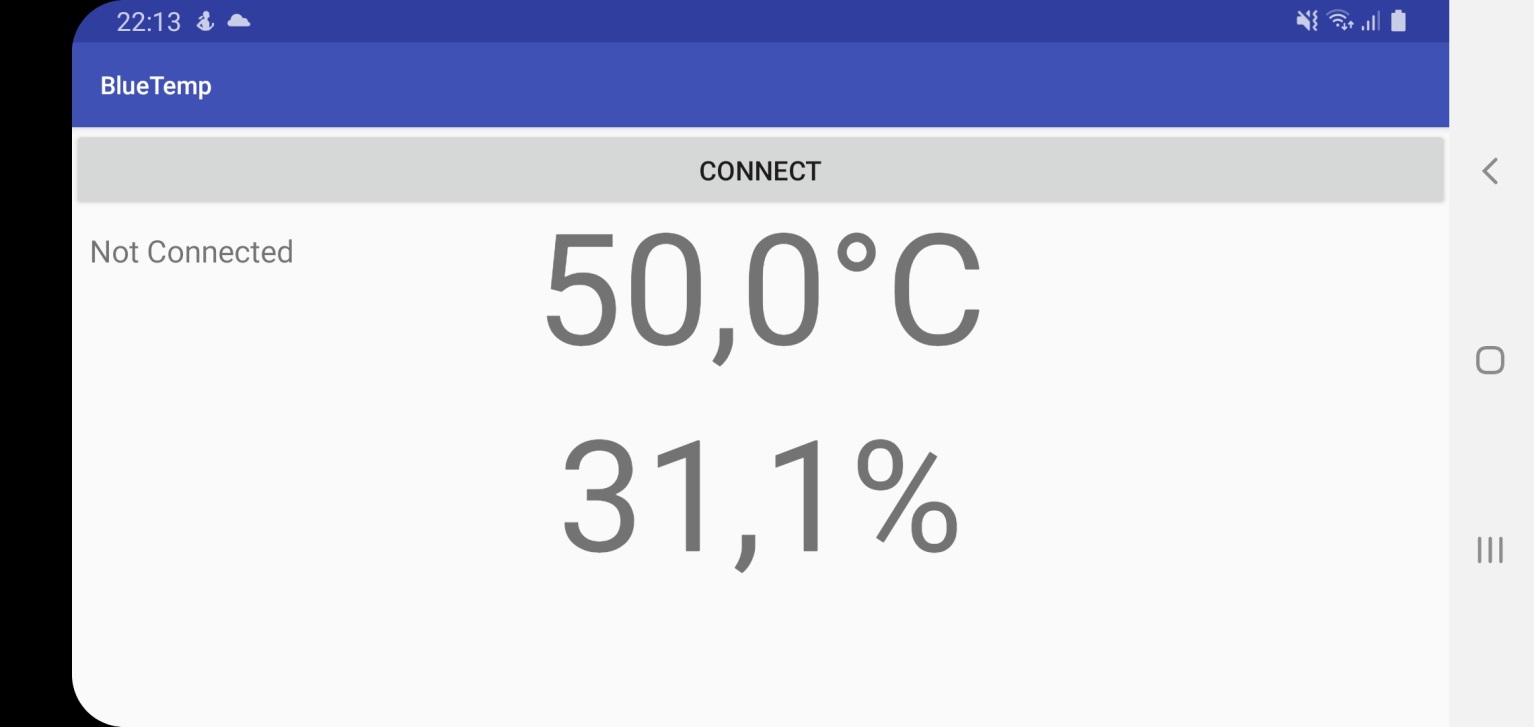 Težave pri razvoju
Senzor potrebuje približno 10 sekund da začne kazati pravilne meritve
Bolj vlažen prostor kaže manj % vlage
[Speaker Notes: Zaradi manjše porabe, senzor začne z zbiranjem podatkov šele ko uporabnik se nanj poveže s telefonom, kar pomeni da moramo počakati približno 10sekund da se meritve stabilizirajo]
Ideje za nadaljnji razvoj
BLE Gateway, ki bi lahko podatke sprejemal iz več senzorjev na enkrat
Zbiranje podatkov veš čas
Posodobitev vdelane programske opreme preko BLE